BEST OFFERNew vacuum flask
Air pot - 2021
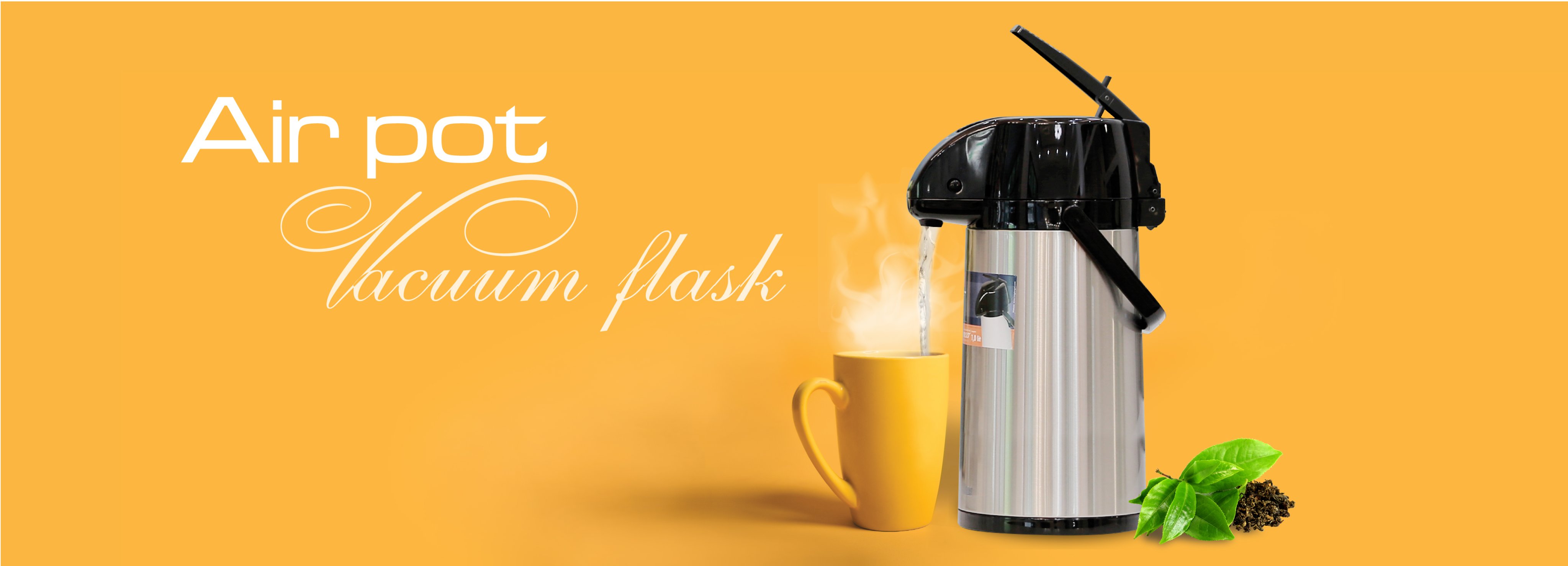 New vacuum flask
Air pot
Ideal for enjoying hot or cold beveragesPerfect companion for picnic or any outside eventSuitable for living rooms, meeting rooms, hotels, restaurants and offices, etc.
NEW designMODELRD 1045 ST1.E-1LRD 1945 ST1.E-1.9LRD 2545 ST1.E-2.5L=> UNIQUE PUMP=> Swivel base => Removal pump head=> easy to use => easy filling & cleaning
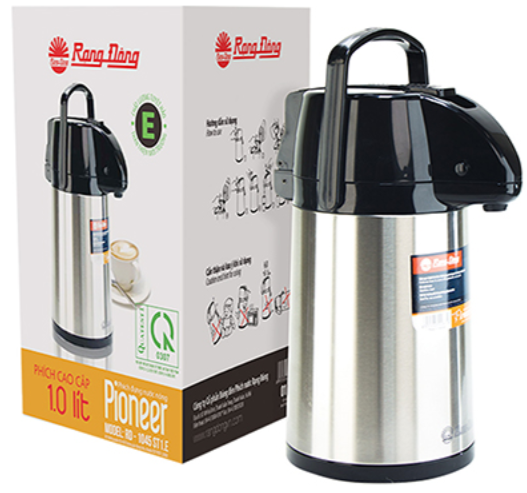 BEST OFFER
Packing: Rang Dong’s export standard (by carton)

Payment terms:  
+ By T/T (deposit 30% and the balance before loading the goods into the container)
+ Or by Irrevocable L/C at sight 
 
Validity:  March 30, 2021.
RD 1045 ST1.E -1L
BS EN 12546-1:2000, LFGB STANDARDS
RD 1945 ST1.E – 1.9L
BS EN 12546-1:2000, LFGB STANDARDS
RD 2545 ST1.E -2.5L
BS EN 12546-1:2000, LFGB STANDARDS
CONTACT